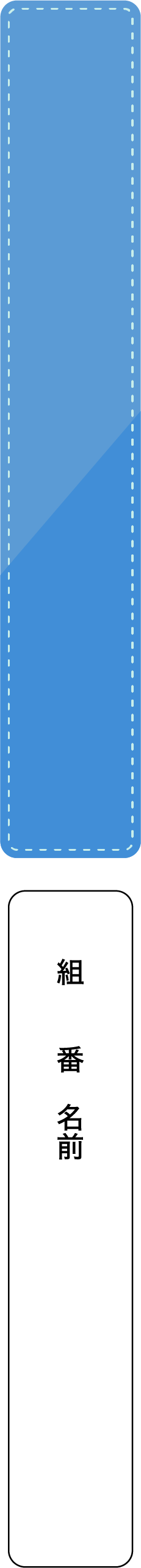 信頼
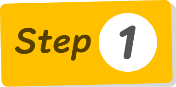 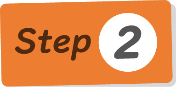 ２年　アイスプラネット
本文の流れに合うように空欄を埋めよう。また、主人公の「僕」のぐうちゃんに対する心情がどのように変化したか考えて、心情の変化を線で表そう。
場面と「僕」の心情の変化をふまえて、ぐうちゃんの手紙に返事を書こう。
「僕」の心情の変化
不信
ずっと（　　　　　　　　　　　　　　
　　　　　）と無邪気に楽しんできた。
ある日、あまりに現実離れした話に（　　　　　　
　　　　　　　　）と感じ、腹を立てる。
旅先から届いた手紙の写真を見て、ぐうちゃんの話が「ほら」ではなかったことに気付く。
「僕」はぐうちゃんと距離を置く。


やがて「また、からかわれてもいい」から、（　　　　　　
　　　　　　　　　　　　　）と思う。


ぐうちゃんは旅に出る。誰もいなくなった部屋の前で、「僕」は（　　　　　　　　　　　　　　　　　　　　）と思う。
友だちにも（　　　　　）だと馬鹿にされ、証拠を見せられないぐうちゃんに強い不信感を抱く。
（　　　　　　　　　　　　　　　　　
　　）を受けた。
本文の流れ